Discovery
ESIP Summer Meeting 2016
July 19-22 2016

Doug Newman (NASA Earthdata – Raytheon)
Ruth Duerr (…)
Sam Silva (…)
The material is based upon work supported by the National Aeronautics and Space Administration under Contract Number NNG15HZ39C
Agenda
OpenSearch
Doug Newman & Sam Silva
Cataloging services
Ruth Duerr
CMR CSW
Doug Newman
CSW Best Practices
Doug Newman
This material is based upon work supported by the National Aeronautics and Space Administration under Contract Number NNG15HZ39C.
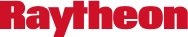